Проект «Цветущий детский сад»
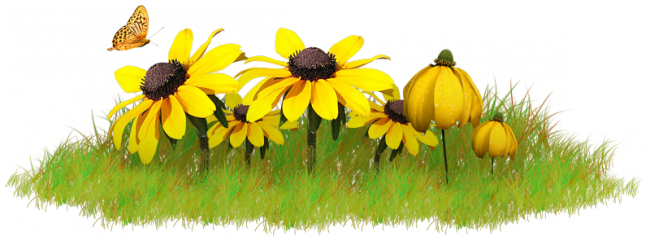 МДОУ детский сад № 91
Сроки проведения: краткосрочный проект в рамках недели экологии в ДОУ
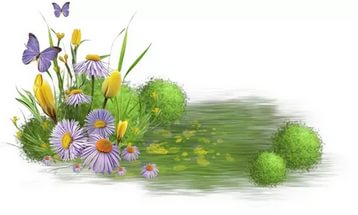 Участники проекта: коллектив педагогов, семьи воспитанниковЦель:  благоустройство и озеленение территории детского сада,создание комфортной зоны для осуществления экологического и эстетического воспитания дошкольников
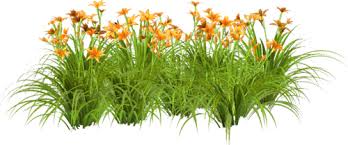 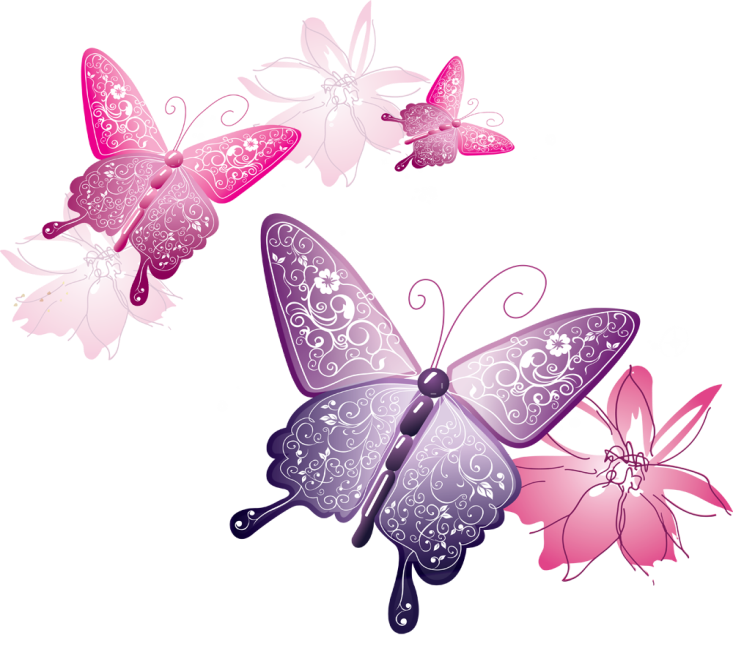 Задачи проекта: -Создать экологически благоприятную среду на территории ДОУ-Способствовать развитию у детей эстетического отношения к предметам и явлениям окружающего мира-Формировать условия для эффективного экологического образования дошкольников, способствующего воспитанию экологической культуры и бережного отношения к природе-Содействовать сотрудничеству детей и взрослых, привлекать родителей для создания комфортной ландшафтной зоны-Осуществлять трудовое воспитание детей в процессе ухода за растениями
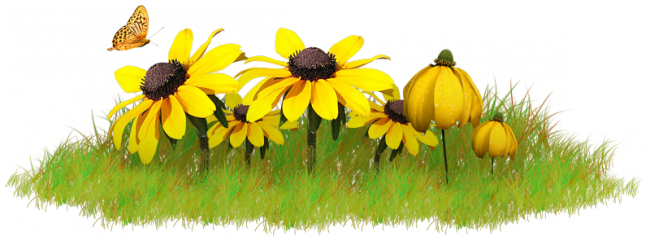 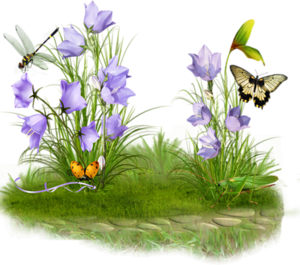 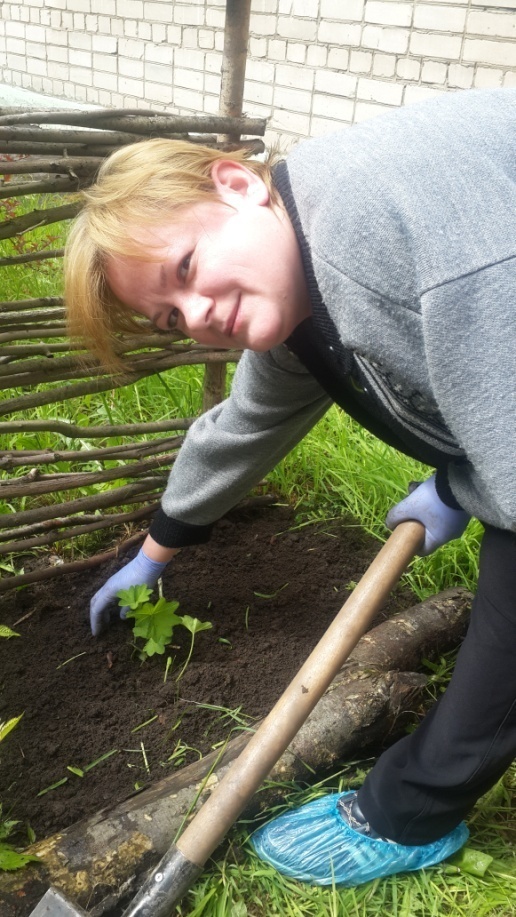 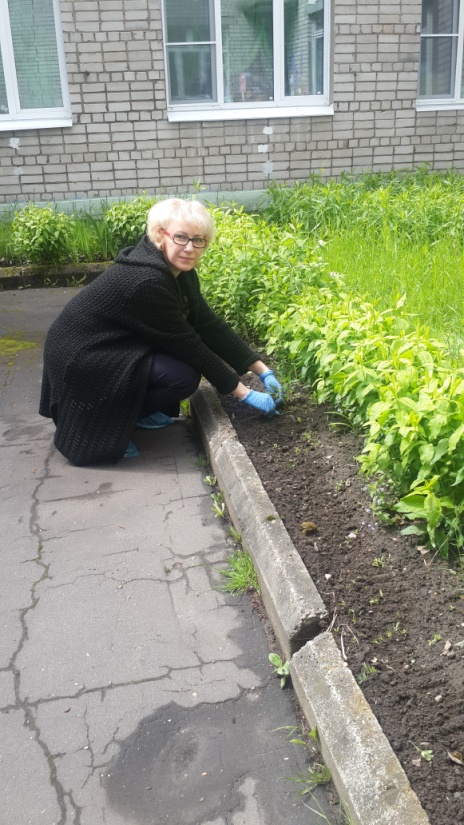 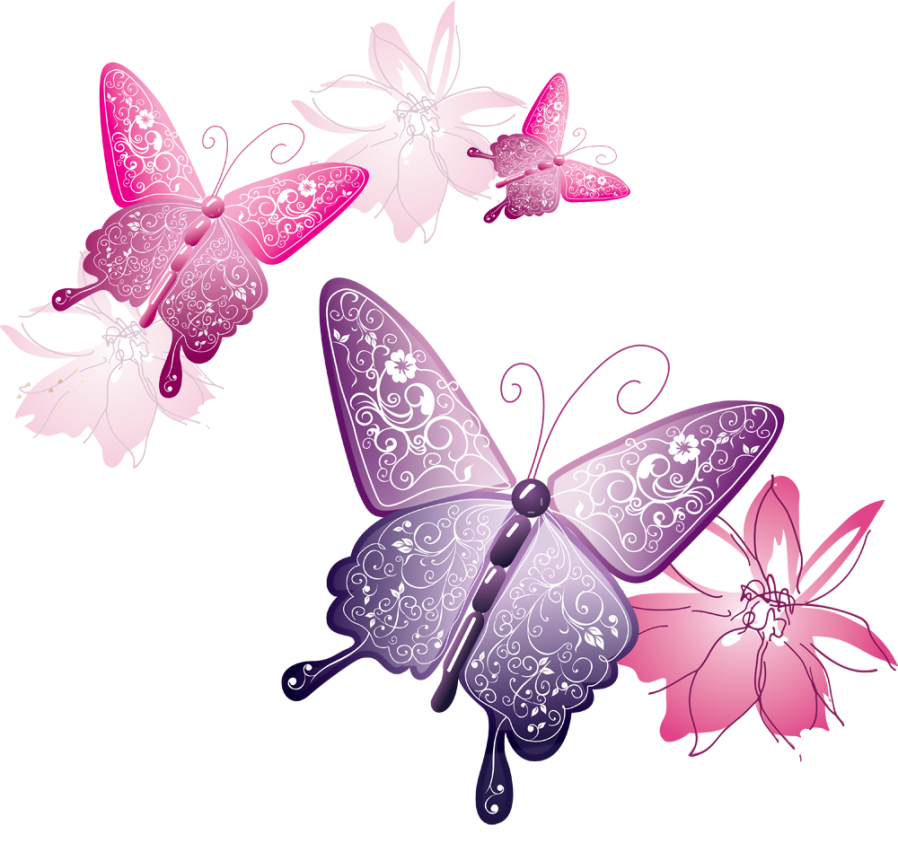 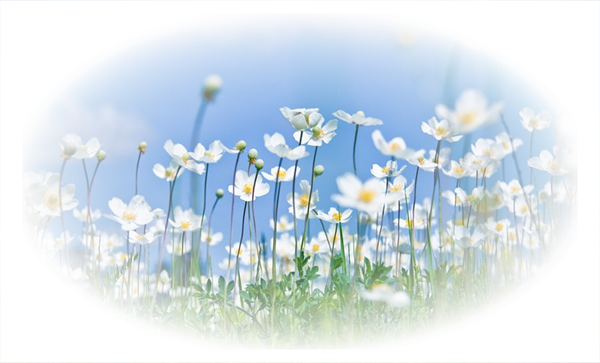